ЕГЭ-2022по истории
Задания, требования и изменения
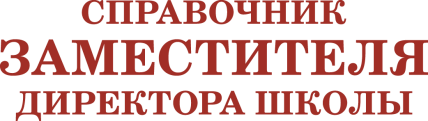 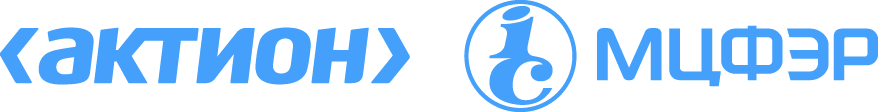 Изменения в КИМ ЕГЭ-2022
Исключили задания 6, 10 и 22 на работу с письменным историческим источником, задание 7 на знание фактов с множественным выбором и задание-задачу 23.

Исключили историческое сочинение – задание 25.
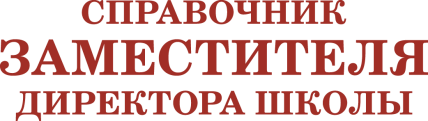 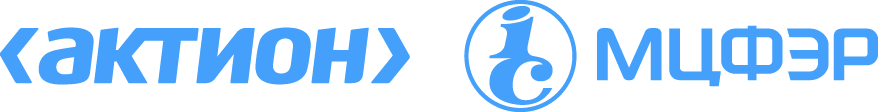 Изменения в КИМ ЕГЭ-2022
Изменили задания для углубленной проверки знаний:
— задания 3 и 4 на знание исторических понятий с кратким ответом преобразовали в задание 18 с развернутым ответом. Теперь проверяется умение использовать понятия в историческом контексте;

— из задания 11 убрали материал по зарубежной истории и преобразовали его в задание 4. Теперь проверяются знания об исторических событиях регионов России и зарубежных географических объектах, которые связаны с историей России;
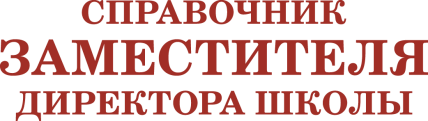 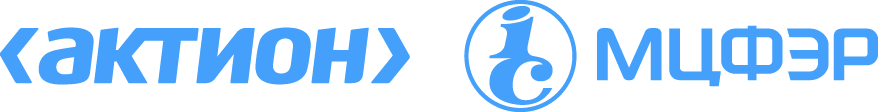 Изменения в КИМ ЕГЭ-2022
— задание 15 на работу с картой преобразовали в задание 10. Теперь проверяют умения соотносить информацию, представленную в разных знаковых системах – работу и с картой, и с текстом;

— задание 18 и 19 с кратким ответом на работу с изображениями преобразовали в задания 14 и 15 с развернутым ответом. Теперь нужно сделать вывод об изображении и выбрать факт о памятнике архитектуры;
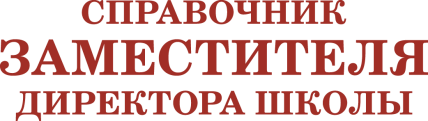 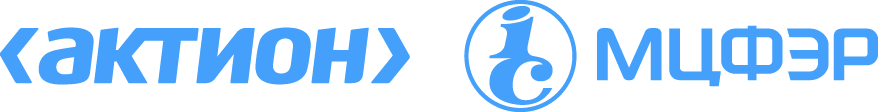 Изменения в КИМ ЕГЭ-2022
— задание 8 с кратким ответом о Великой Отечественной войне преобразовали в задание 16 с развернутым ответом, которое предполагает опору на исторический источник;

— задание 24 на аргументацию преобразовали в задание 19 и добавили материал по истории зарубежных стран.
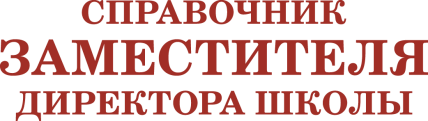 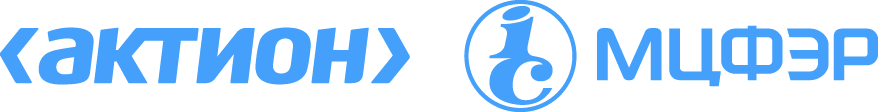 Изменения в КИМ ЕГЭ-2022
Добавили задание 17 на установление причинно-следственных связей.

В заданиях 6 и 11 (по нумерации 2022 года) сняли ограничение на количество верных утверждений.

Сократили время выполнения работы. Теперь оно 180, а не 235 минут.
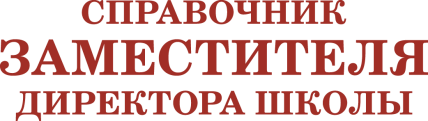 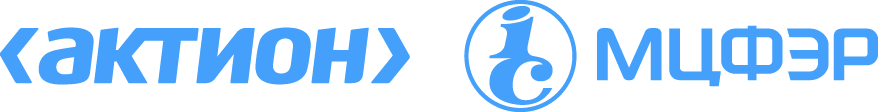 На что обратить внимание
Время 
Дополнительное оборудование
Первичный балл
Проверяемые умения и способы действий
Задания
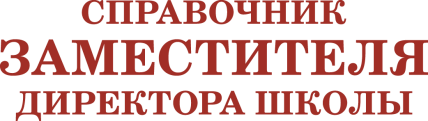 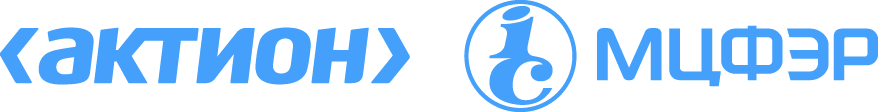 Время выполнения работы
3 часа (180 минут) 


Для учеников с ОВЗ, детей-инвалидов и инвалидов – 4 часа 30 минут (270 минут)
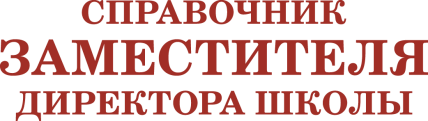 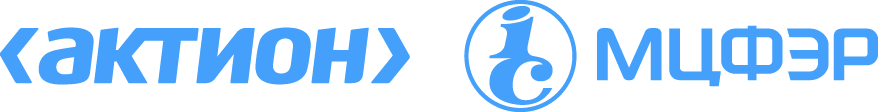 Дополнительное оборудование
Не предусмотрено
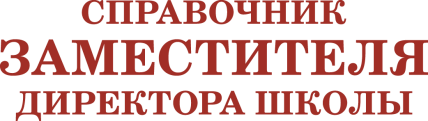 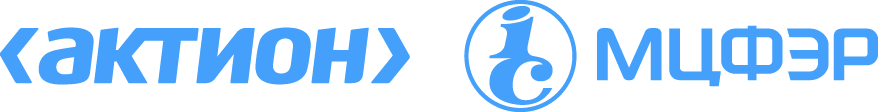 Первичный балл
Максимальный первичный балл – 38
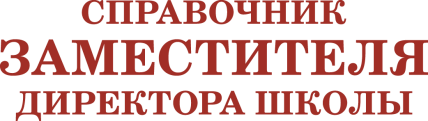 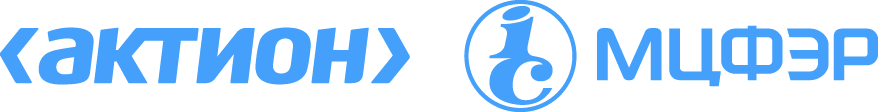 Проверяемые умения и способы действий
*В соответствии с перечнем проверяемых требований к результатам освоения основной образовательной программы среднего общего образования для проведения единого государственного экзамена по истории.
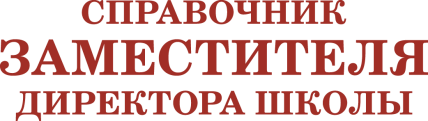 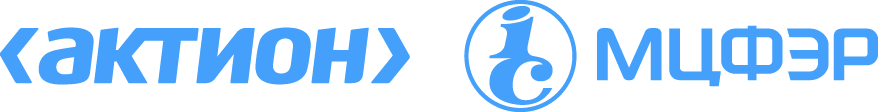 Проверяемые умения и способы действий
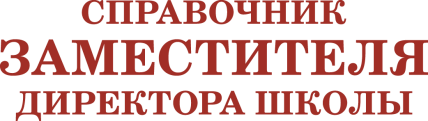 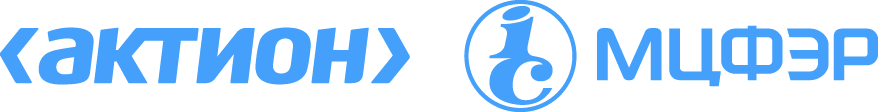 Проверяемые умения и способы действий
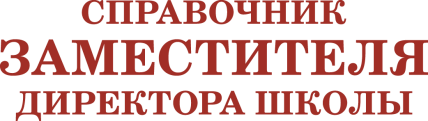 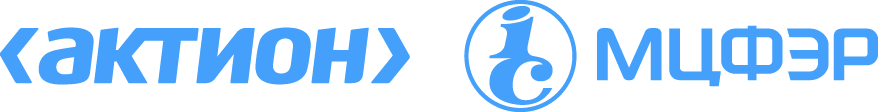 Проверяемые умения и способы действий
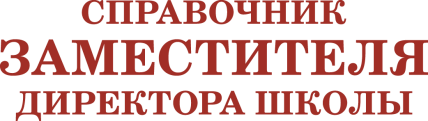 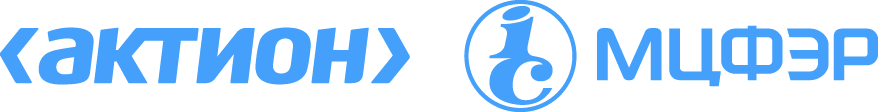 Задания
Экзаменационная работа содержит 19 заданий

№ 1-11 – Часть 1. Содержит 11 заданий с кратким ответом: 
— на установление соответствия элементов, данных в нескольких информационных рядах;
— на определение последовательности расположения данных элементов;
— на выбор и запись правильных ответов из предложенного перечня ответов;
— задания на определение по указанным признакам и запись в виде слова (словосочетания) термина, имени, века, года и т.п.

Максимальное количество баллов – 19
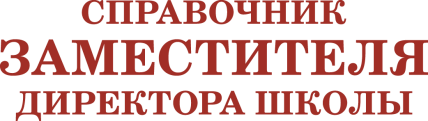 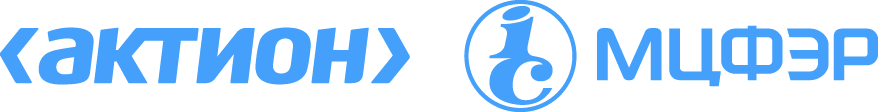 Задания
№ 12-19 – Часть 2. Содержит 8 заданий с развернутым ответом: 

— №12 и №13. Комплекс заданий на анализ письменного исторического источника.

— №14 и №15. Комплекс заданий на анализ изображения.

— №16. Задание о Великой Отечественной войне на анализ исторических источников и формулирование вывода.
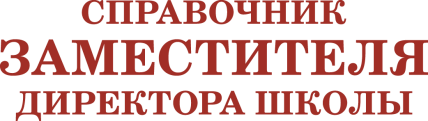 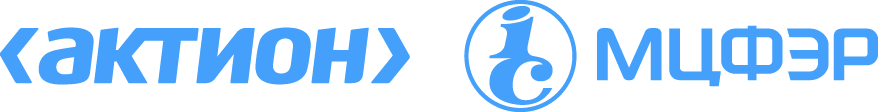 Задания
— №17. Задание на проверку умения устанавливать причинно-следственные связи.

— №18. Задание на проверку знания исторических понятий и умения использовать их в историческом контексте. 

— №19. Задание на умение формулировать аргументы для заданной точки зрения.

Максимальное количество баллов – 19
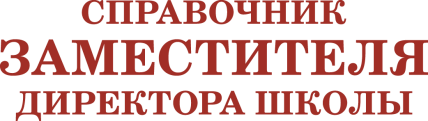 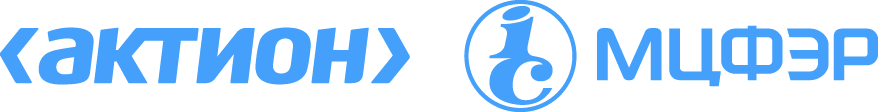 Задание №4
Систематизация исторической информации, представленной в различных знаковых системах (таблица)
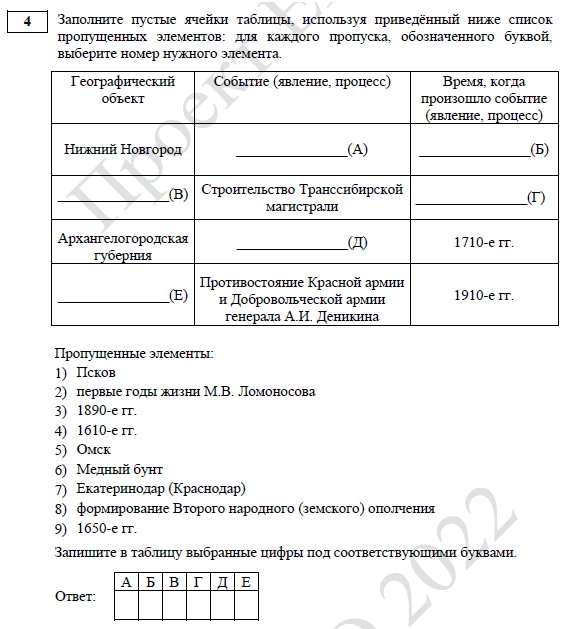 За основу взяли задание №11 КИМ-2021

Изменилось содержание задания
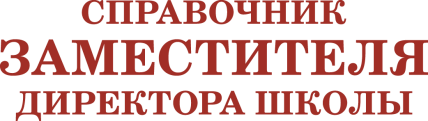 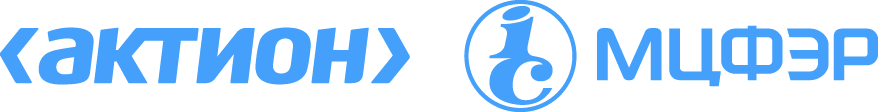 Задание №6
Работа с письменным историческим источником
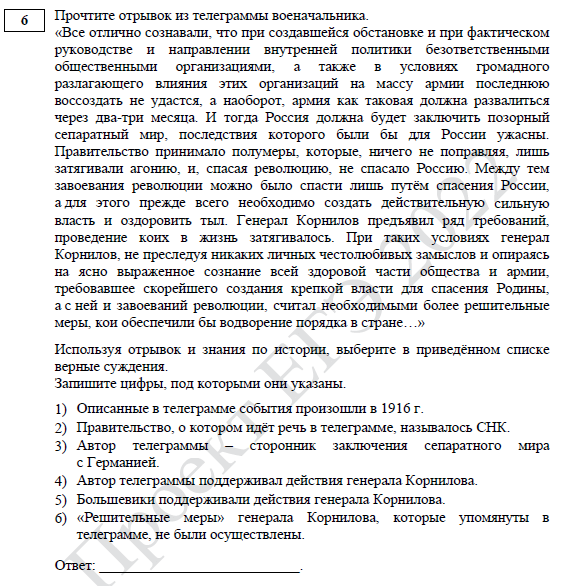 В КИМ-2022 убрали ограничение на количество верных утверждений
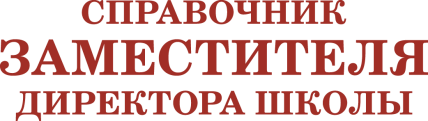 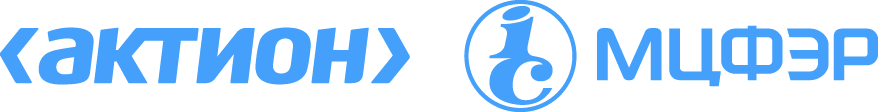 Задание №10
Работа с исторической картой (схемой) (соотнесение картографической информации с текстом)
За основу взяли задание №15 КИМ-2021
 
Ученики опираются на карту при работе с текстом
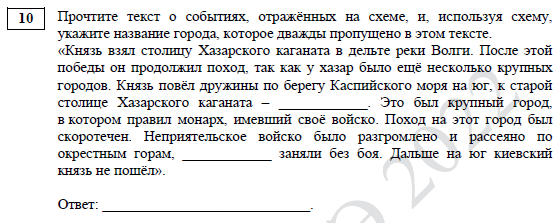 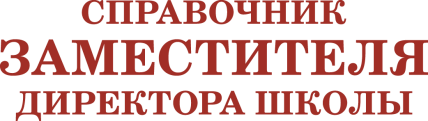 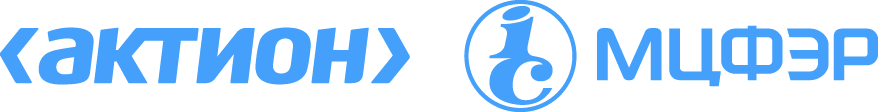 Задание №11
Работа с исторической картой (схемой) 
(множественный выбор)
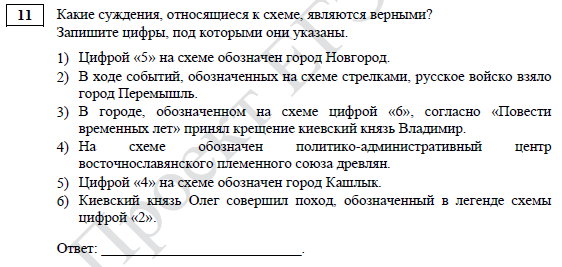 В КИМ-2022 убрали ограничение на количество верных утверждений
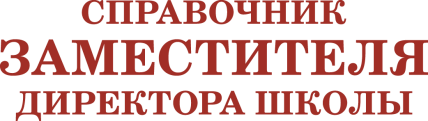 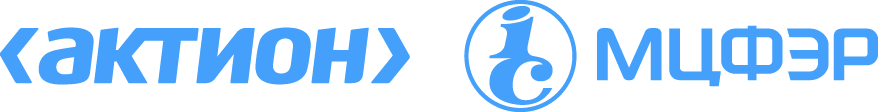 Задание №14
Работа с изображениями
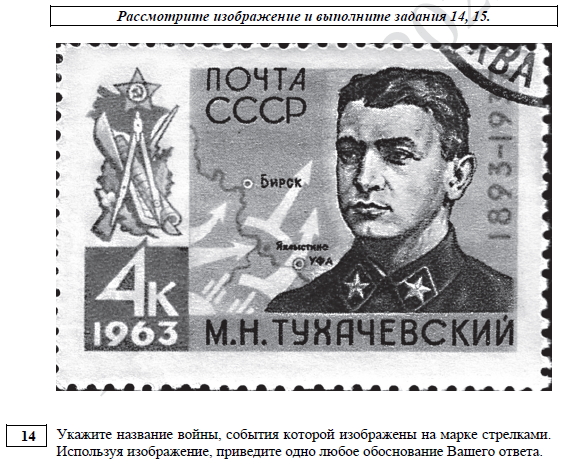 За основу взяли задание №18 КИМ-2021
 
Теперь нужно дать развернутый ответ

Ранее нужно было выбрать верные утверждения
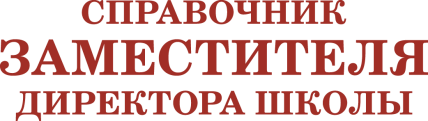 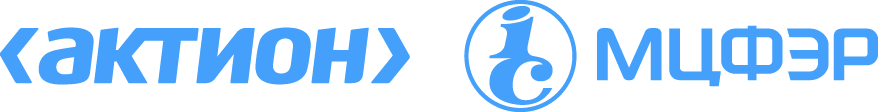 Задание №15
Работа с изображениями
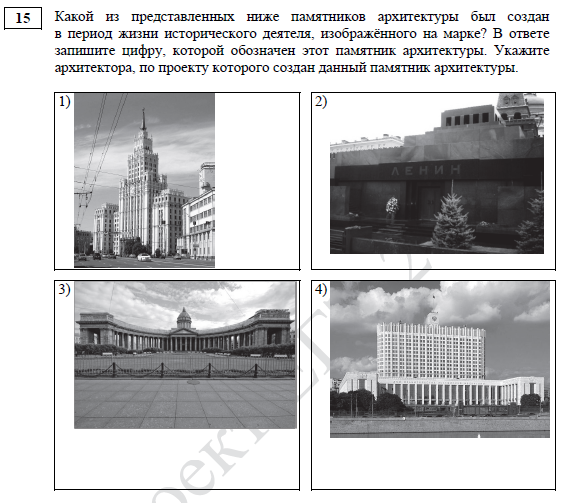 За основу взяли задание №19 КИМ-2021
 
Теперь нужно дать развернутый ответ

Ранее нужно было выбрать верные утверждения
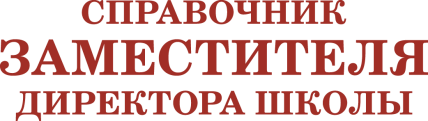 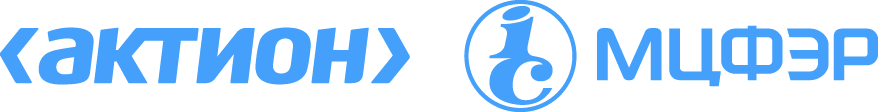 Задание №16
Работа с письменными историческими источниками
За основу взяли задание №8 КИМ-2021
 
Теперь нужно дать развернутый ответ с опорой на исторический источник

Ранее было задание на соотнесение
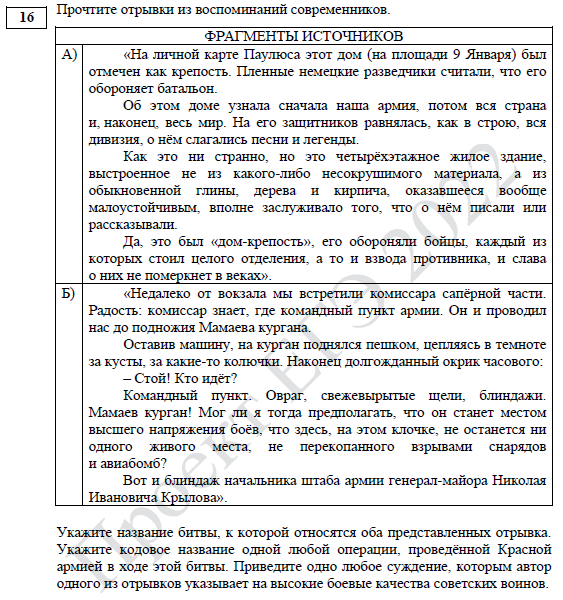 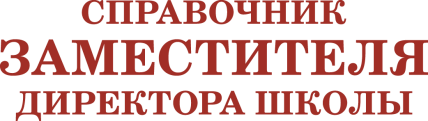 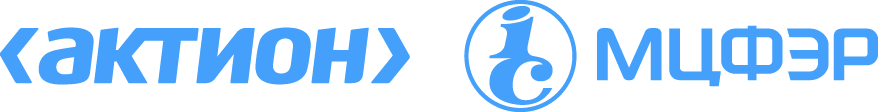 Задание №17
Использование принципов причинно-следственного, структурно-функционального, временнόго и пространственного анализа
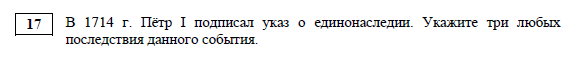 Это новое задание в КИМ-2022
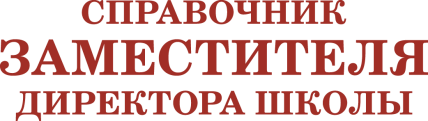 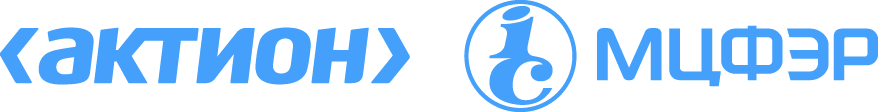 Задание №18
Знание исторических понятий и умение их использовать
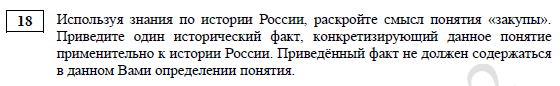 За основу взяли задание №3 и №4 КИМ-2021
 
Теперь нужно дать развернутый ответ

Ранее нужно было выбрать верные утверждения (задание №3) и записать название термина (задание №4)
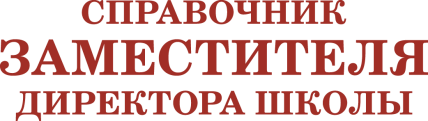 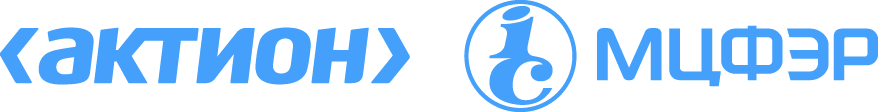 Задание №19
Использование исторических сведений для аргументации в ходе дискуссии
За основу взяли задание №24 КИМ-2021
 
Добавили сведения по зарубежной истории
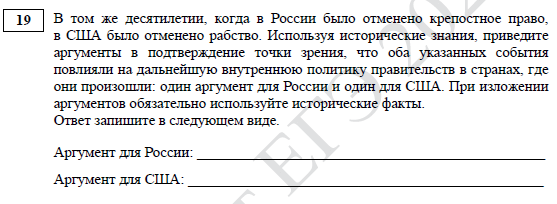 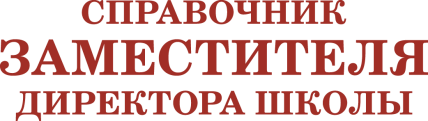 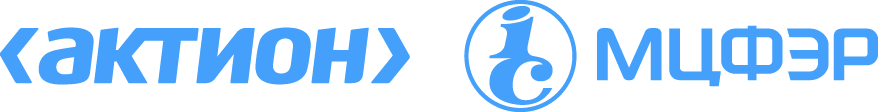 Сравнение КИМ-2022 с КИМ-2021
Задания, которые поменяли нумерацию:
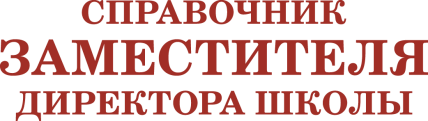 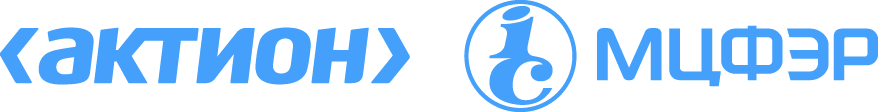 Сравнение КИМ-2022 с КИМ-2021
Задания, которые поменяли нумерацию:
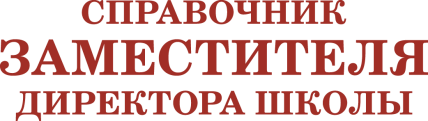 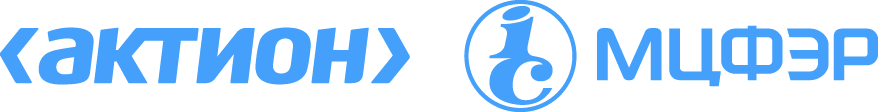 Сравнение КИМ-2022 с КИМ-2021
Задания, которые поменяли нумерацию:
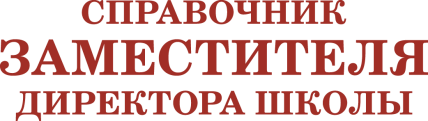 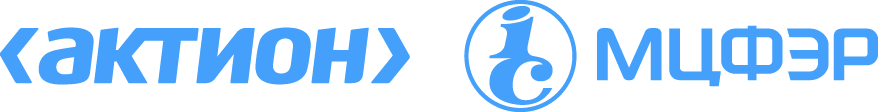